LMRFC Reference Slide For Crest Tables
LMRFC Forecasts Issued Morning of May 18, 2022
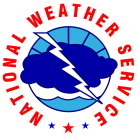 Lower Mississippi 
RIVER FORECAST CENTER
Talking Points
Last Friday, the lower Ohio River at Cairo, IL crested slightly below the 40.0ft flood stage level.  Significant falls are occurring on both the lower Ohio and the middle Mississippi Rivers.  

The crest on the lower Mississippi River is approaching the confluence with the Arkansas River.  The remaining downstream locations on the lower Mississippi River should crest within the next week.  

Minor flooding continues at Red River Landing, LA and it is expected to crest this weekend at 49.5ft.  

Natchez, MS is expected to crest slightly under the 48.0ft flood stage level for this weekend. 

The 16 day future rainfall guidance doesn’t show much additional rainfall over the Ohio, Missouri, or middle Mississippi Valleys so guidance levels are similar to the official forecasts for the lower Ohio and lower Mississippi Rivers.  The guidance shows minor flooding ending at Red River Landing, LA by the end of May.
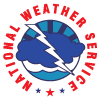 Ohio/Mississippi River Crest Watch
Created May 18 2022 @  11:00 am CDT
Lower Mississippi River Forecast Center     weather.gov/lmrfc
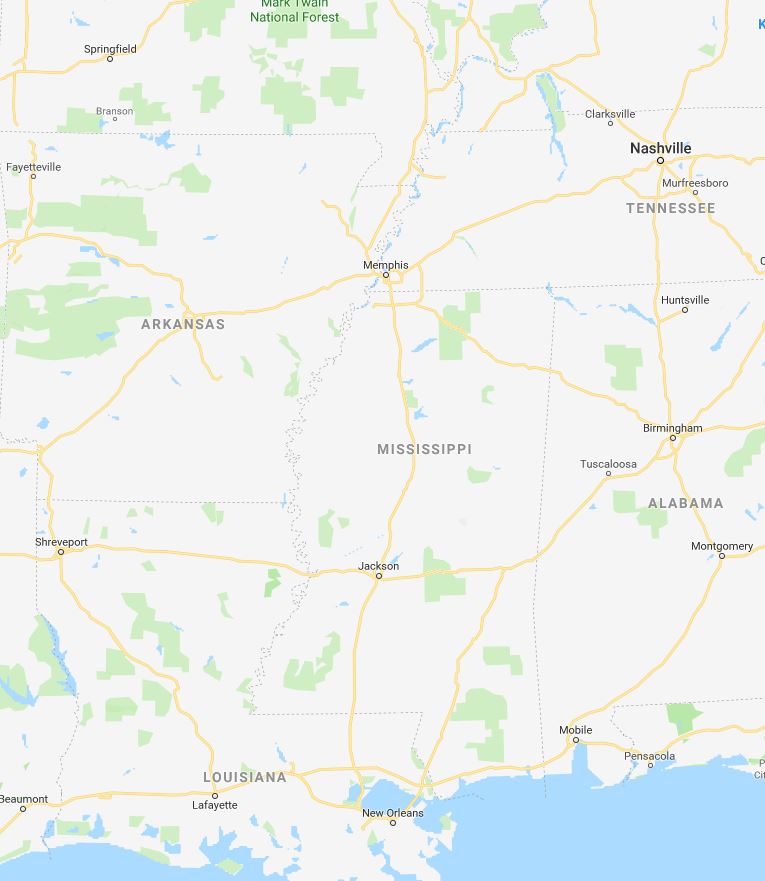 OH River at Paducah
OH River at Cairo
MS River at Caruthersville
Current: 26.7’
Current: 23.2’
Current: 35.3’
Falls over the next 5 days
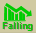 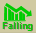 Forecast:
Forecast:
Forecast:
Falls over the next 5 days
Falling below ACTION Tomorrow
5 Days
2 Days
0.5 Day
2 Days
1 Day
2 Days
2 Days
2 Days
ACTION
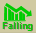 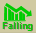 MS River at Ark City
MS River at Memphis
MS River at Natchez
MS River at Vicksburg
MS River at Greenville
MS River at New Orleans
MS River at Baton Rouge
Current: 32.1’
Current: 23.1’
Current: 46.8’
Current: 39.5’
Current: 43.4’
Current:  11.4’
Current: 31.9’
Near Crest and falling this weekend.
Slow rise over the next 5 days
Rises and remaining in ACTION 
over the next 5 days
Rises and remaining above 
ACTION over the next 5 days
Forecast:
Forecast:
Forecast:
Forecast:
Forecast:
Forecast:
Rises and cresting in ACTION at 47.7’ on May 21st
Falls over the next 5 days
Forecast:
ACTION
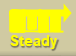 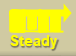 Near Crest and falling this weekend.
ACTION
ACTION
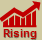 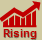 ACTION
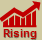 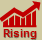 Crest Location
Bonnet Carré Location
NWSLMRFC
@NWSLMRFC
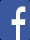 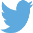